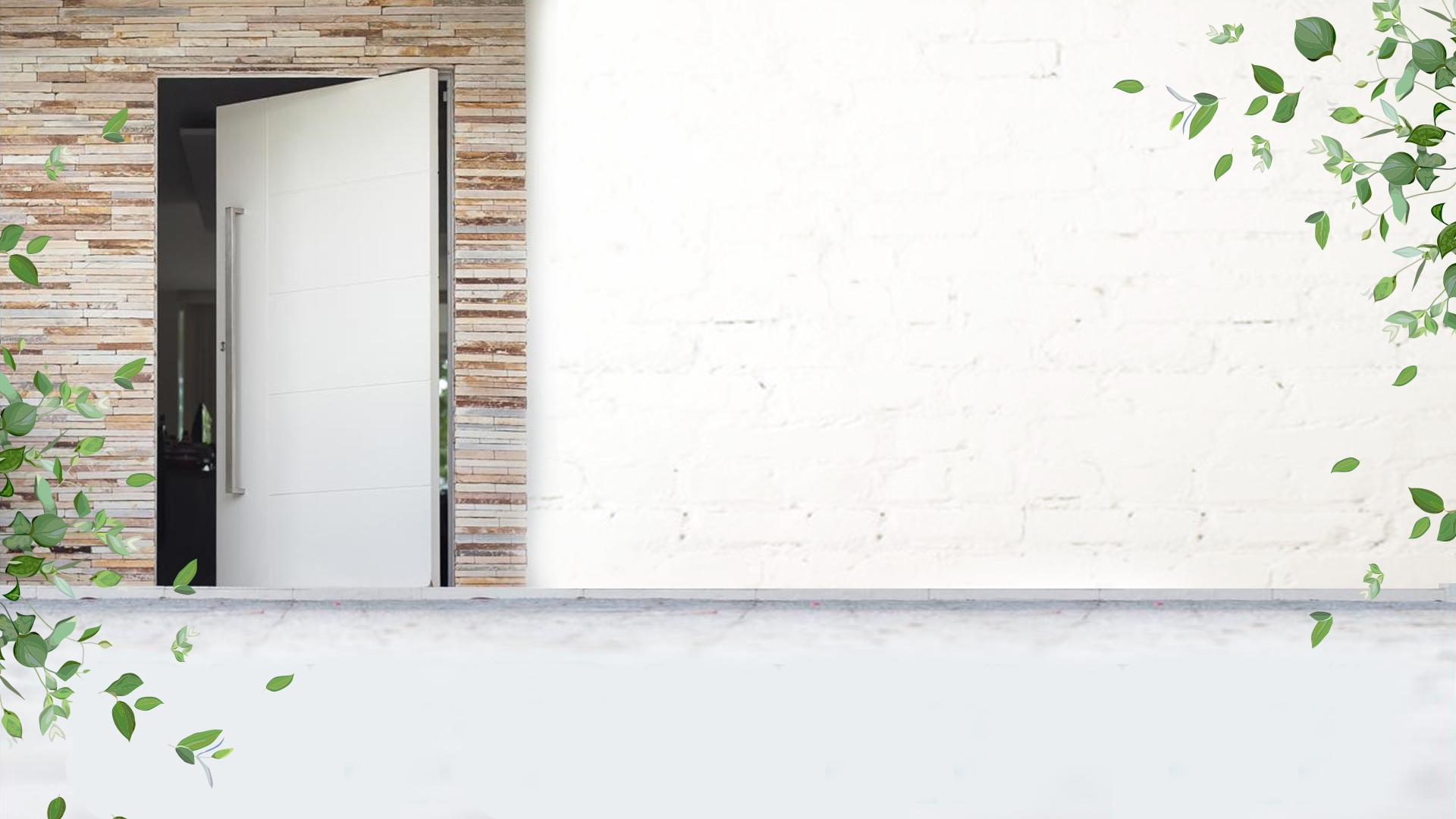 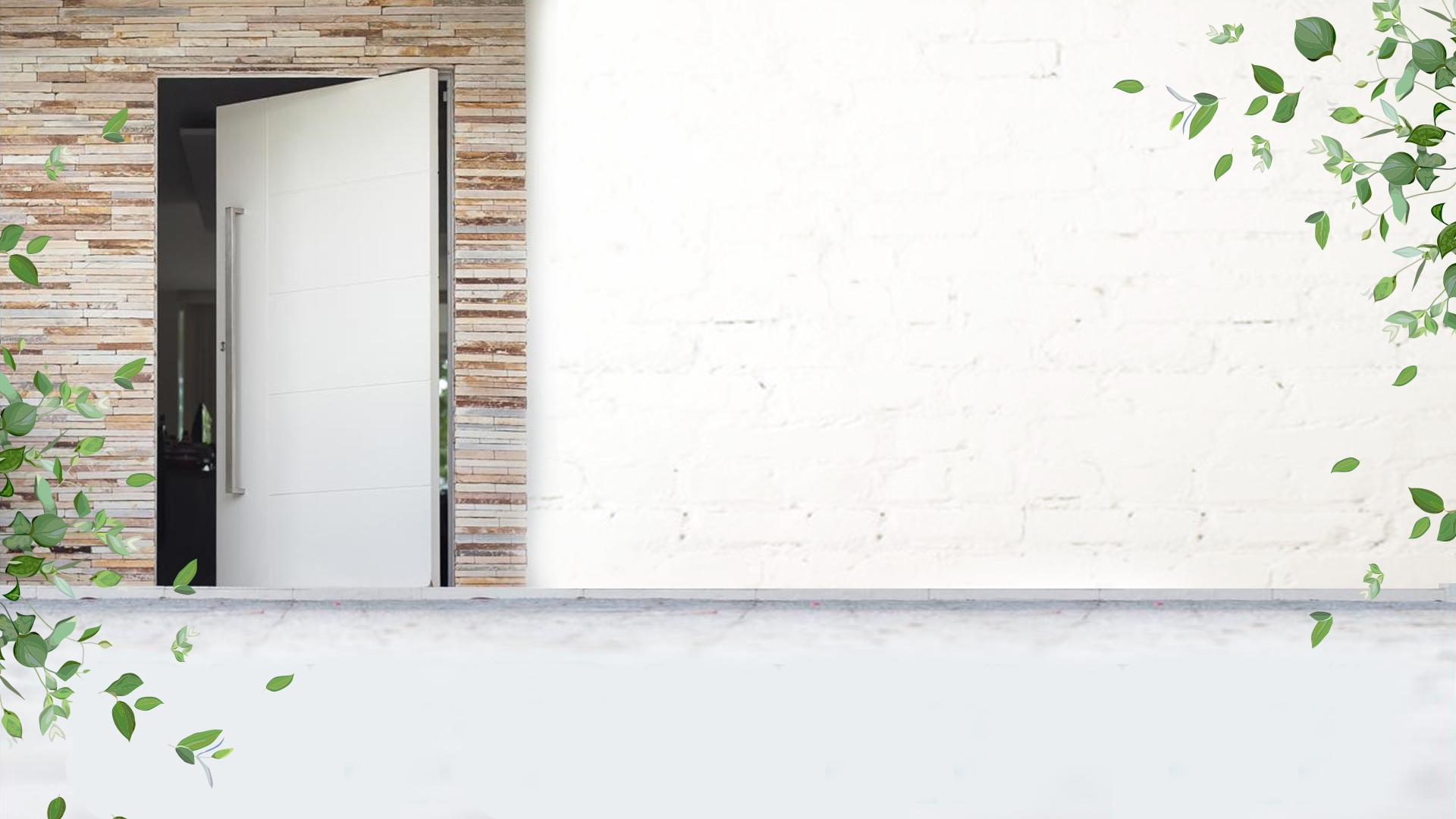 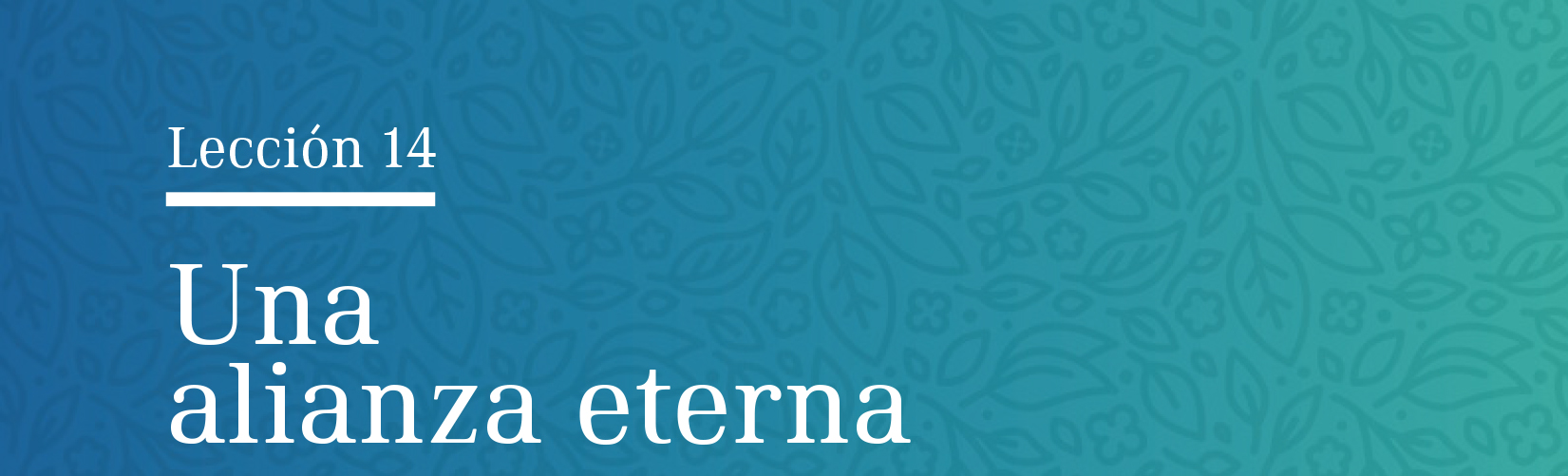 Uno de los elementos más importantes del matrimonio es el voto que los contrayentes hacen, afirmando el deseo de permanecer juntos durante
toda la vida...
... y ante cualquier
situación, en amor, honra y respeto. Sin dudas es un paso muy importante, aunque muchos han perdido el valor de
estas palabras.
Usted y su familia
Jesús tenía un interés especial en el matrimonio. Su primer milagro
ocurrió en una fiesta nupcial. Es cierto que muchos matrimonios
necesitan un milagro.
Usted y su familia
Pero si Cristo lo hizo en el pasado, también hoy puede transformar vidas. ¿Qué hacer para revitalizar el compromiso establecido
en el altar?
Usted y su familia
1 Corintios 11:8,11,12
1
Usted y su familia
1 Corintios 11:8,11,12
1
Porque el varón no es de la mujer, sino la mujer del varón. Mas ni el varón sin la mujer, ni la mujer sin el varón, en el Señor. Porque como la mujer es del varón, así también el varón es por la mujer: empero todo de Dios.
Haga de su relación un compromiso, no una experiencia para ver si va
a funcionar. Para que un matrimonio funcione, se debe recordar que
hombre y mujer dependen el
uno del otro.
Usted y su familia
Hebreos 13:4
1
Usted y su familia
Hebreos 13:4
1
Honroso es en todos el matrimonio, y el lecho sin mancilla; ùmas á los fornicarios y á los adúlteros juzgará Dios.
Hasta nuestra sexualidad debe ser motivo de honra para Dios. En vez de una atracción pornográfica de nuestros días, la intimidad del matrimonio debe ilustrar la relación íntima que Dios desea tener
con su pueblo.
Usted y su familia
1 Corintios 7:4-5
1
Usted y su familia
1 Corintios 7:4-5
1
La mujer no tiene potestad de su propio cuerpo, sino el marido: é igualmente tampoco el marido tiene potestad de su propio cuerpo, sino la mujer. No os defraudéis el uno al otro, á no ser por algún tiempo de mutuo consentimiento, para ocuparos en la oración: y volved á juntaros en uno, porque no os tiente Satanás á causa de vuestra incontinencia.
El matrimonio debe conversar entre sí sobre la cuestión del sexo, para que el enemigo no encuentre un espacio para tentar a uno
de los cónyuges.
Usted y su familia
Efesios 5:31
1
Usted y su familia
Efesios 5:31
1
Por esto dejará el hombre á su padre y á su madre, y se allegará á su mujer, y serán dos en una carne.
La orden bíblica es que el nuevo matrimonio deje a su padre y a su madre para formar un nuevo hogar. Muchas relaciones terminan hallando dificultades por causa de la intromisión de los padres
en la relación.
Usted y su familia
Cantares 8:6
1
Usted y su familia
Cantares 8:6
1
Ponme como un sello sobre tu corazón, como una marca sobre tu brazo: Porque fuerte es como la muerte el amor; Duro como el sepulcro el celo: Sus brasas, brasas de fuego, Fuerte llama.
“Ponme como un sello sobre tu corazón” quiere decir que su corazón ya tiene dueño. Es necesario afirmar diariamente su amor por él/ella. Cuidado con los celos. Un poco de celos es normal, pero el exceso puede
ocasionar grandes dificultades.
Su familia y Dios
Jesús también desea establecer una alianza individual con
usted.
Su familia y Dios
¿Cuál es el llamado de Jesús? (Juan 1:43)
1
Su familia y Dios
¿Cuál es el llamado de Jesús? (Juan 1:43)
1
El siguiente día quiso Jesús ir á Galilea, y halla á Felipe, al cual dijo: Sígueme.
Su familia y Dios
¿Qué implica este llamado? (Mateo 16:24)
2
Su familia y Dios
¿Qué implica este llamado? (Mateo 16:24)
2
Entonces Jesús dijo á sus discípulos: Si alguno quiere venir en pos de mí, niéguese á sí mismo, y tome su cruz, y sígame.
Su familia y Dios
¿Cuál es la decisión que el Señor espera de nosotros? (Josué 24:15)
3
Su familia y Dios
¿Cuál es la decisión que el Señor espera de nosotros? (Josué 24:15)
3
Y si mal os parece servir á Jehová, escogeos hoy á quién sirváis; si á los dioses á quienes siervieron vuestros padres, cuando estuvieron de esotra parte del río, ó á los dioses de los Amorrheos en cuya tierra habitáis: que yo y mi casa serviremos á Jehová.
Noé aceptó el llamado de Dios y construyó un arca, con la cual salvó su
casa (Hebreos 11:7). Debemos invertir tiempo para salvar nuestra familia.
Aceptar la alianza con Dios es un
acto de voluntad.
Su familia y Dios
¿De qué forma se establece la alianza con Dios? (Marcos 16:15, 16)
4
Su familia y Dios
¿De qué forma se establece la alianza con Dios? (Marcos 16:15, 16)
4
Y les dijo: Id por todo el mundo; predicad el evangelio á toda criatura. El que creyere y fuere bautizado, será salvo; mas el que no creyere, será condenado.
Su familia y Dios
¿Qué es el bautismo? (Romanos 6:4)
5
Su familia y Dios
¿Qué es el bautismo? (Romanos 6:4)
5
Porque somos sepultados juntamente con él á muerte por el bautismo; para que como Cristo resucitó de los muertos por la gloria del Padre, así también nosotros andemos en novedad de vida.
El bautismo bíblico representa la muerte a una vida antigua y el nacimiento
a una nueva vida en Cristo; por eso, es por inmersión.
Su familia y Dios
¿Qué alianza es fundamental para la salvación de la familia? (Hechos 16:30-34)
6
Su familia y Dios
¿Qué alianza es fundamental para la salvación de la familia? (Hechos 16:30-34)
6
Y sacándolos fuera, le dice: Señores, ¿qué es menester que yo haga para ser salvo? Y ellos dijeron: Cree en el Señor Jesucristo, y serás salvo tú, y tu casa. Y le hablaron la palabra del Señor, y á todos los que estan en su casa. Y tomándolos en aquella misma hora de la noche, les lavó los azotes; y se bautizó luego él, y todos los suyos…
Dios valora la familia, pues es el Creador de la misma. Dios quiere
establecer una alianza de salvación con toda su familia (1 Timoteo 2:4).
Deseo renovar la alianza hecha con mi cónyuge. Deseo, a través del bautismo, establecer una alianza con Cristo.
Para pensar
“Las obligaciones del pacto espiritual hechas en el bautismo son mutuas. Mientras los seres humanos desempeñen su parte con obediencia ferviente, tendrán derecho a orar: ‘Sea hoy manifiesto que tú eres Dios en Israel’  (1 Reyes 18:36).
Para pensar
El haber sido bautizados en el nombre del Padre, el Hijo y el
Espíritu Santo es una garantía de que si piden su ayuda, estas potestades los ayudarán en toda emergencia”
(El evangelismo, p. 318).